PHY 711 Classical Mechanics and Mathematical Methods
10-10:50 AM  MWF  in Olin 103

Notes on Lecture 39
 
Review of topics covered in this course
Basic mathematical tools
Mathematical methods
Physical concepts
11/25/2024
PHY 711  Fall 2024 -- Lecture 39
1
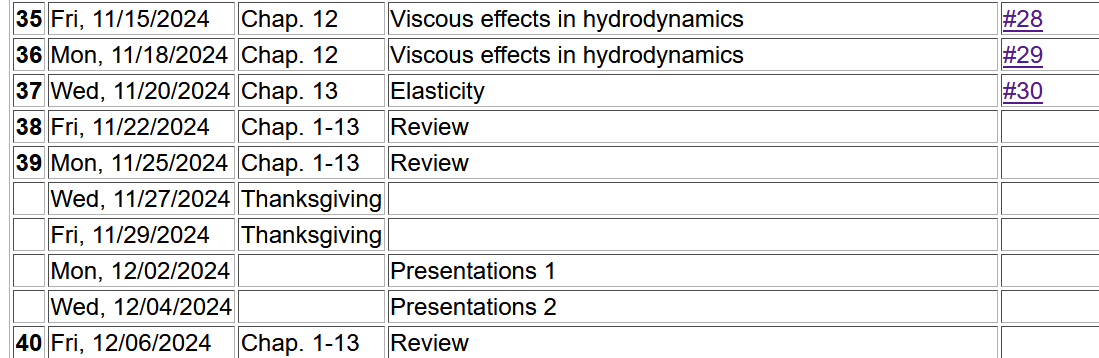 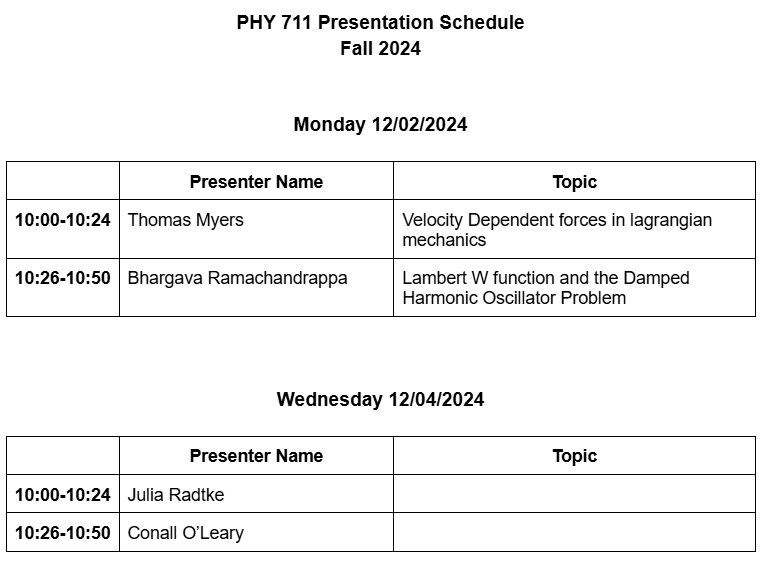 11/25/2024
PHY 711  Fall 2024 -- Lecture 39
2
2
[Speaker Notes: Comment on order of topics???]
Some comments on basic functional dependencies and partial and total derivatives --
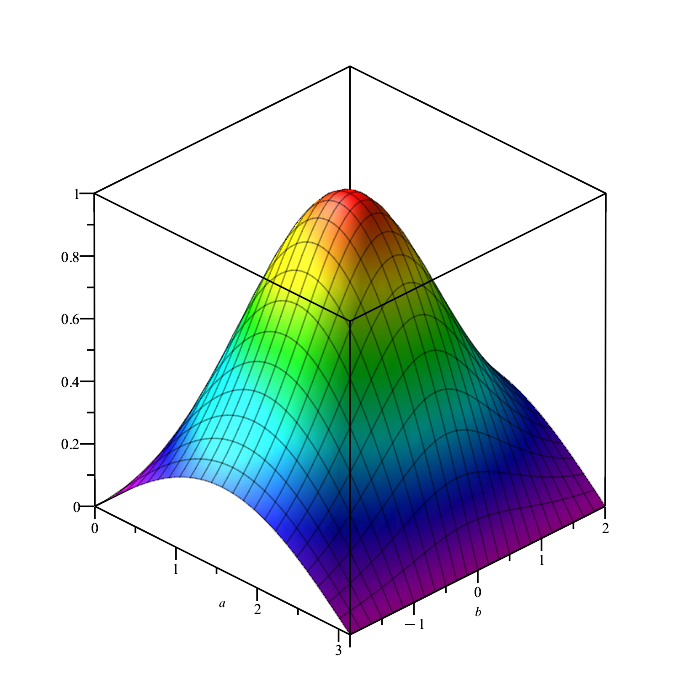 Note that in the case, a and b are independent variables.
a
b
11/25/2024
PHY 711  Fall 2024 -- Lecture 39
3
11/25/2024
PHY 711  Fall 2024 -- Lecture 39
4
11/25/2024
PHY 711  Fall 2024 -- Lecture 39
5
Changing functional dependencies – Legendre transformations
11/25/2024
PHY 711  Fall 2024 -- Lecture 39
6
Changing functional dependencies – Legendre transformations
11/25/2024
PHY 711  Fall 2024 -- Lecture 39
7
Recipe for constructing the Hamiltonian and analyzing the equations of motion
Note that the equations of motion should yield equivalent trajectories for the Lagrangian and Hamiltonian formulations.
11/25/2024
PHY 711  Fall 2024 -- Lecture 39
8
Review of mathematical methods
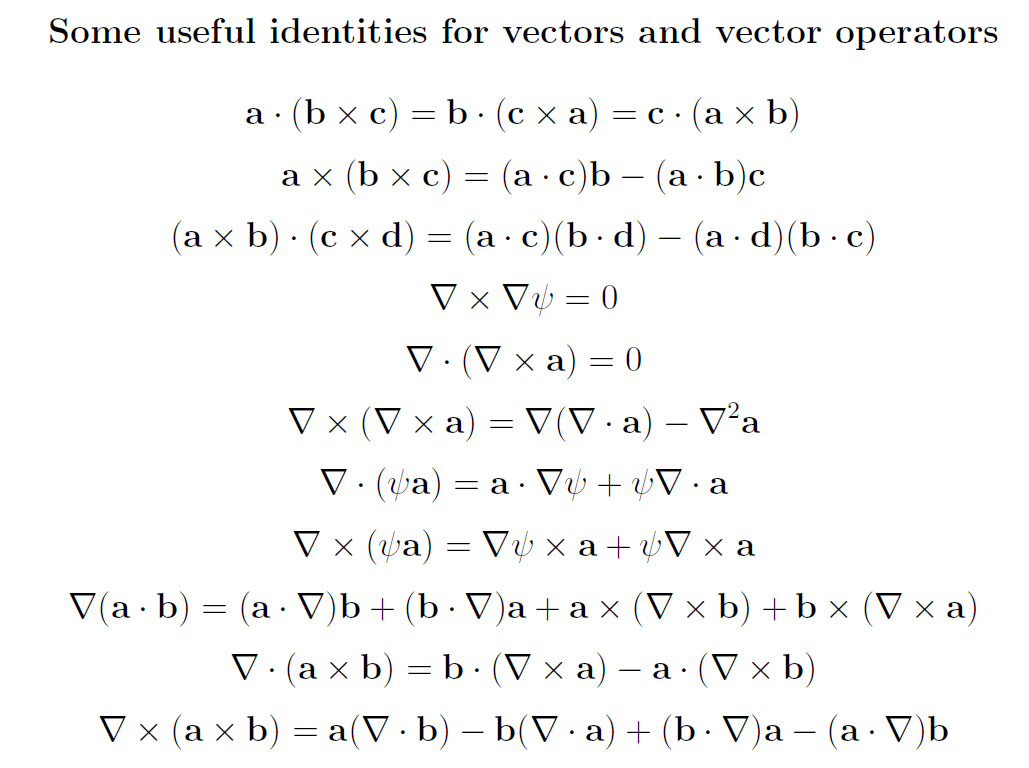 11/25/2024
PHY 711  Fall 2024 -- Lecture 39
9
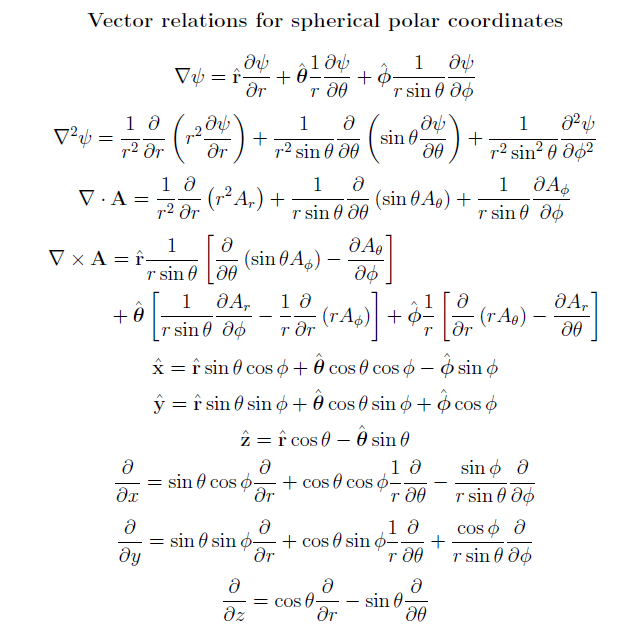 11/25/2024
PHY 711  Fall 2024 -- Lecture 39
10
https://dlmf.nist.gov/
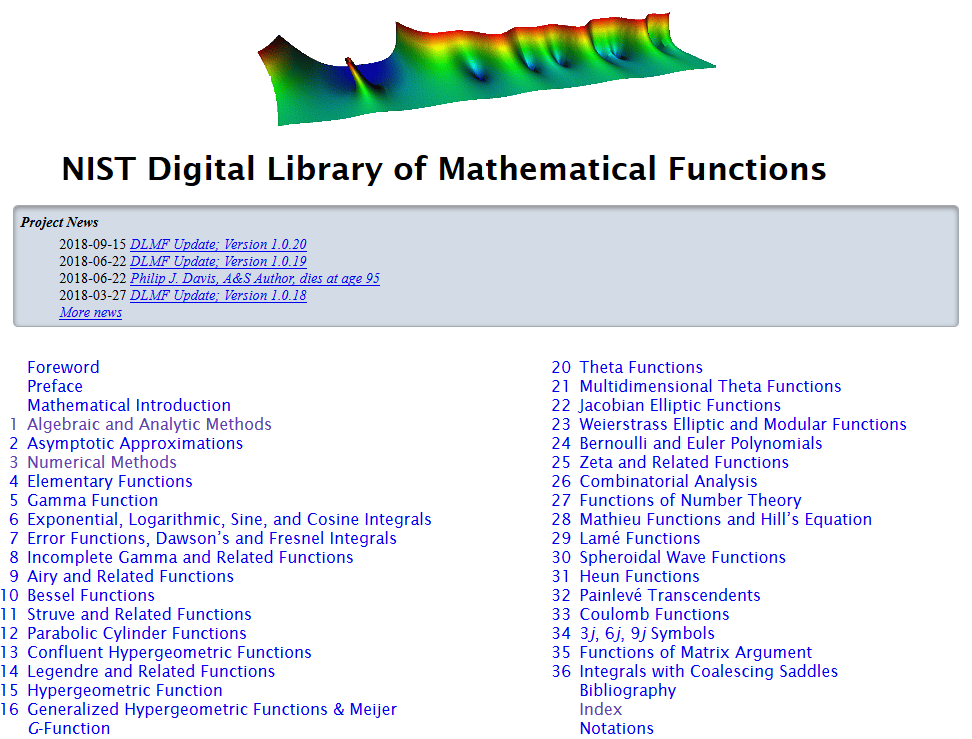 11/25/2024
PHY 711  Fall 2024 -- Lecture 39
11
Example – special functions
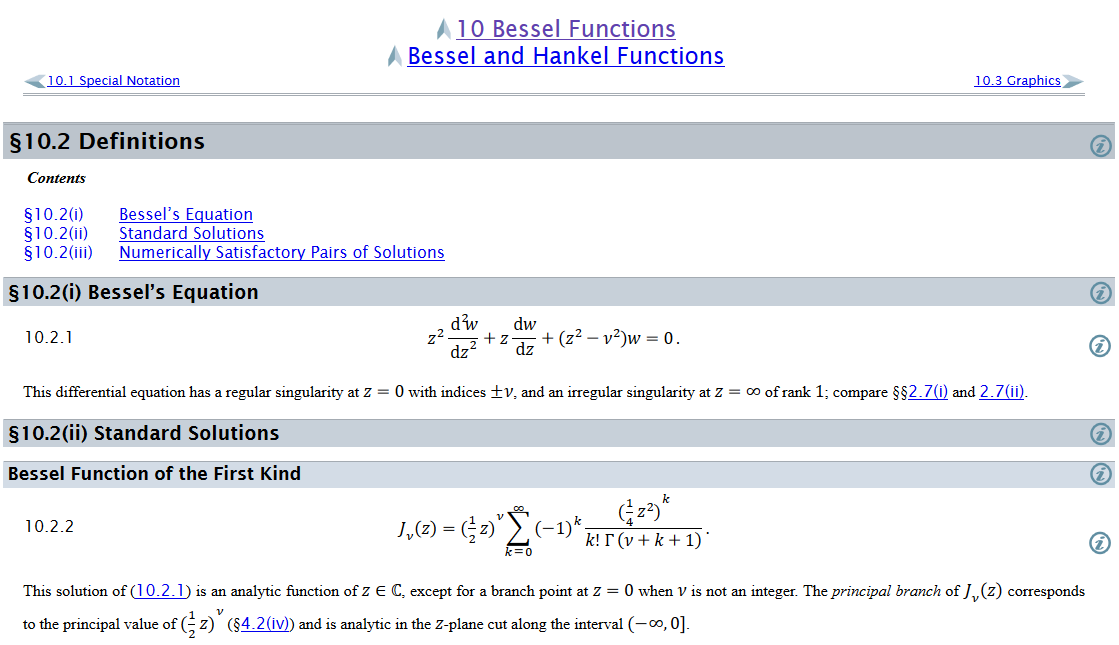 11/25/2024
PHY 711  Fall 2024 -- Lecture 39
12
Complex numbers
Functions of complex variables
Derivatives:
Cauchy-Riemann equations
11/25/2024
PHY 711  Fall 2024 -- Lecture 39
13
Analytic function
A closed integral of an analytic function is zero.
However:
11/25/2024
PHY 711  Fall 2024 -- Lecture 39
14
Contour integration methods --
No contribution
C
11/25/2024
PHY 711  Fall 2024 -- Lecture 39
15
11/25/2024
PHY 711  Fall 2024 -- Lecture 39
16
Fourier transforms --
Note:  The location of the 2p factor varies among texts.
11/25/2024
PHY 711  Fall 2024 -- Lecture 39
17
11/25/2024
PHY 711  Fall 2024 -- Lecture 39
18
Doubly discrete Fourier Transforms
Fast Fourier Transforms   (FFT)
11/25/2024
PHY 711  Fall 2024 -- Lecture 39
19
Notions of eigenvalues and eigenvectors
        In the context of linear algebra --
In the context of Sturm-Liouville differential equations --
11/25/2024
PHY 711  Fall 2024 -- Lecture 39
20
Notions of eigenvalues and eigenvectors -- continued
11/25/2024
PHY 711  Fall 2024 -- Lecture 39
21
Calculus of variation – a method to find a function (y(x)) which optimizes a particular integral relationship.
Euler-Lagrange equation
11/25/2024
PHY 711  Fall 2024 -- Lecture 39
22
Lagrangian in the presence of electromagnetic forces
11/25/2024
PHY 711  Fall 2024 -- Lecture 39
23
Digression on tools for solving ordinary differential equations – Method of Frobenius

https://mathshistory.st-andrews.ac.uk/Biographies/Frobenius/
Born: 26 October 1849
Berlin-Charlottenburg, Prussia (now Germany)

Died: 3 August 1917
Berlin, Germany

Summary: Georg Frobenius combined results from the theory of algebraic equations, geometry, and number theory, which led him to the study of abstract groups, the representation theory of groups and the character theory of groups. He also developed methods for solving linear differential equations.
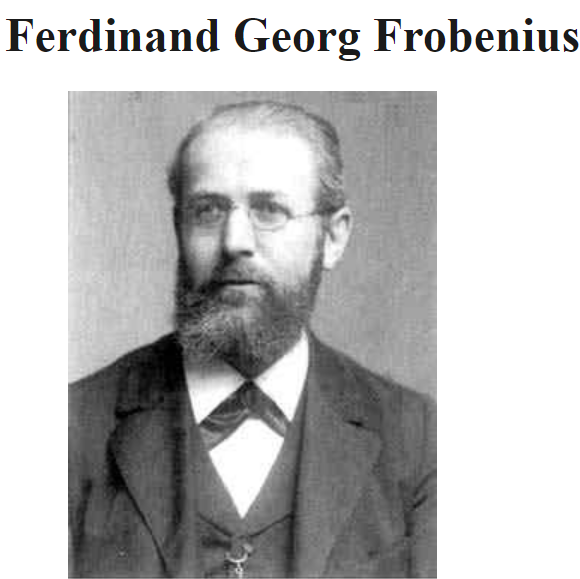 11/25/2024
PHY 711  Fall 2024 -- Lecture 39
24
11/25/2024
PHY 711  Fall 2024 -- Lecture 39
25
Continued --
(infinite series, converges slowly)
11/25/2024
PHY 711  Fall 2024 -- Lecture 39
26
We can use the Frobenius method for this example; in this case the series truncates.
11/25/2024
PHY 711  Fall 2024 -- Lecture 39
27
Mechanics topics
Scattering theory
Non-inertial reference frames
Lagrangian mechanics
Hamiltonian mechanics
Liouville theorem
Rigid body motion
Normal modes of oscillation about equilibrium
Wave motion
Fluid mechanics (ideal or including viscosity; linear and nonlinear)
Heat conduction
Elasticity
Note:   The following review slides are necessarily brief. Please refer to the original lecture slides for details.   Please email:  natalie@wfu.edu with any corrections/suggestions
11/25/2024
PHY 711  Fall 2024 -- Lecture 39
28
Scattering theory
Note:  The notion of cross section is common to many areas of  physics including classical mechanics, quantum mechanics, optics, etc.   Only in the classical mechanics can we calculate it from a knowledge of the particle trajectory as it relates to the scattering geometry.
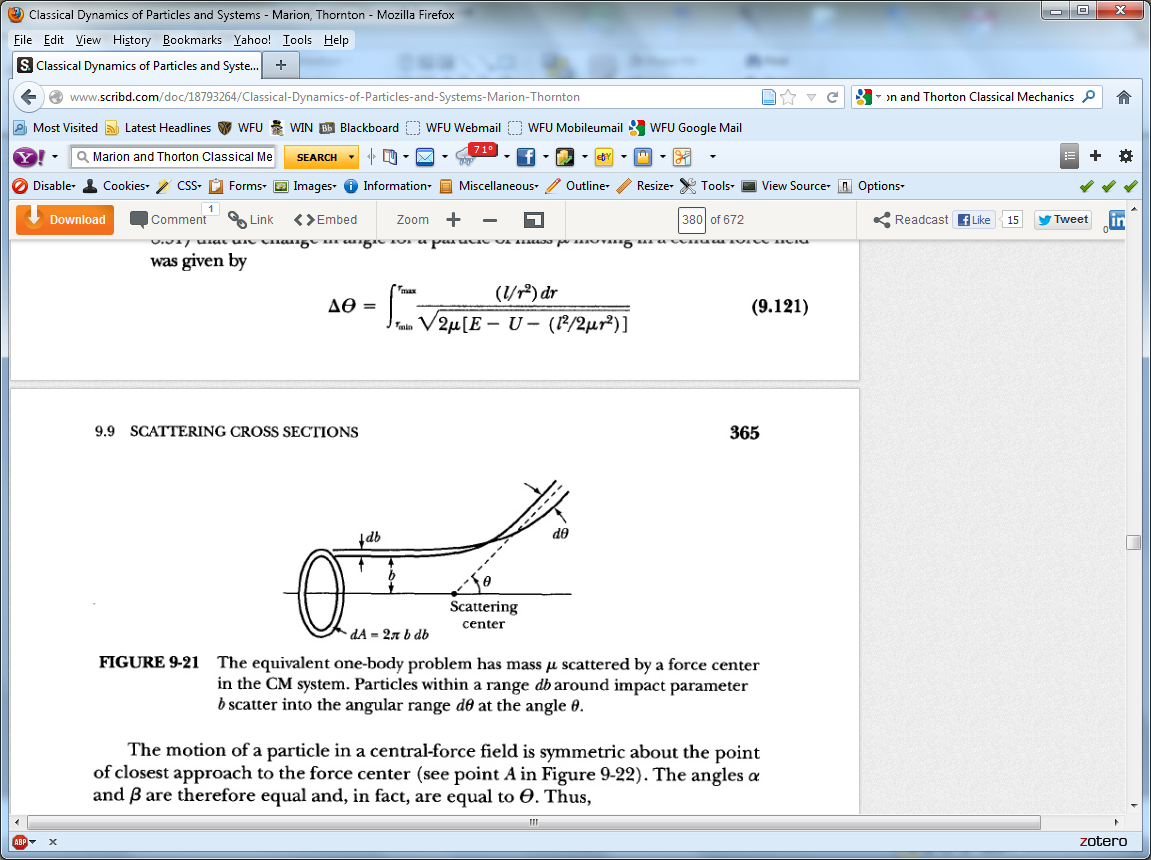 Figure from Marion & Thorton, Classical Dynamics
b
Note: We are assuming that the process is isotropic in f
11/25/2024
PHY 711  Fall 2024 -- Lecture 39
29
Lagrangian mechanics
11/25/2024
PHY 711  Fall 2024 -- Lecture 39
30
Example of solving coupled equations
Lagrangian equations of motion for a Lorentz force
11/25/2024
PHY 711  Fall 2024 -- Lecture 39
31
11/25/2024
PHY 711  Fall 2024 -- Lecture 39
32
Recipe for constructing the Hamiltonian and analyzing the equations of motion
11/25/2024
PHY 711  Fall 2024 -- Lecture 39
33
Important tool for analyzing Lagrangian and/or Hamiltonian systems  -- finding constants of the motion

In Lagrangian formulation --
11/25/2024
PHY 711  Fall 2024 -- Lecture 39
34
Constants of the motion in the Hamiltonian formulation
11/25/2024
PHY 711  Fall 2024 -- Lecture 39
35
Question – Why use this fancy formalism when simple conservation of energy or momentum intuitively apply?

You should use your intuition whenever possible.
You should never trust your intuition.
The equations should be consistent with correct intuitive solutions and also reveal additional solutions (perhaps beyond intuition)
11/25/2024
PHY 711  Fall 2024 -- Lecture 39
36
Liouville’s Theorem   (1838)

     The density of representative points in phase space corresponding to the motion of a system of particles remains constant during the motion.
11/25/2024
PHY 711  Fall 2024 -- Lecture 39
37
Rigid body motion
In a reference frame attached to the object, there are 3 moments of inertia and 3 distinct principal axes

Representation of rotational kinetic energy:
11/25/2024
PHY 711  Fall 2024 -- Lecture 39
38
Euler’s transformation between body fixed and inertial reference frames
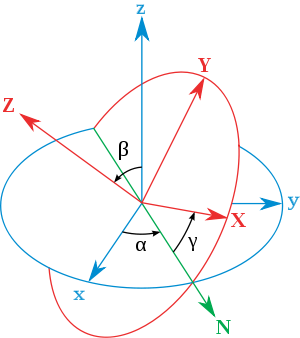 x
y
y
x
11/25/2024
PHY 711  Fall 2024 -- Lecture 39
39
Normal modes of vibration -- potential in 2 and more dimensions
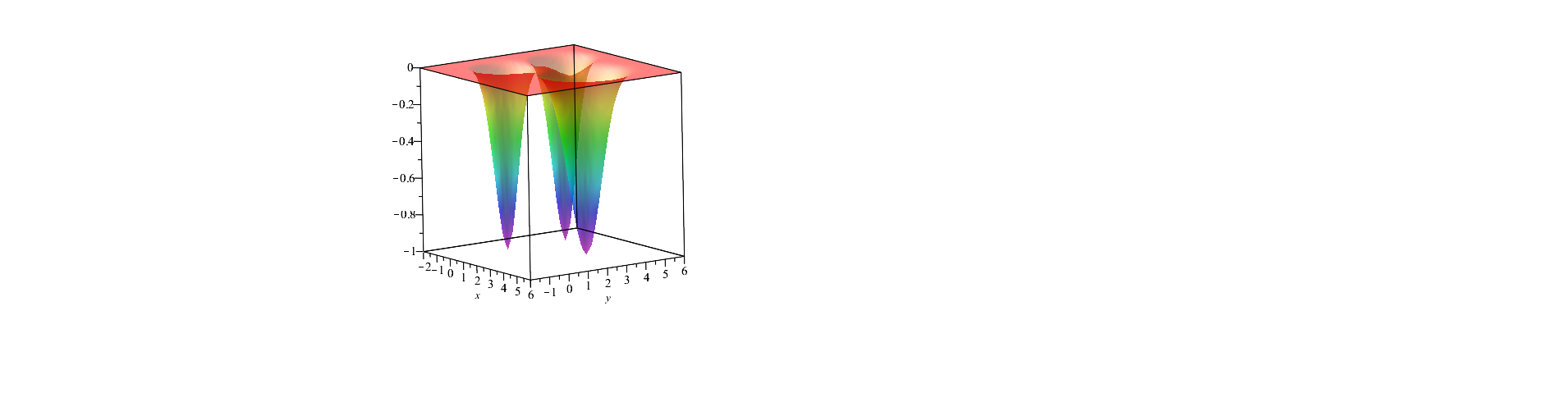 V(x,y)
11/25/2024
PHY 711  Fall 2024 -- Lecture 39
40
Example – normal modes of a system with the symmetry of an equilateral triangle -- continued
3
u3
u2
1
2
u1
11/25/2024
PHY 711  Fall 2024 -- Lecture 39
41
Example – normal modes of a system with the symmetry of an equilateral triangle -- continued
11/25/2024
PHY 711  Fall 2024 -- Lecture 39
42
Example – normal modes of a system with the symmetry of an equilateral triangle -- continued
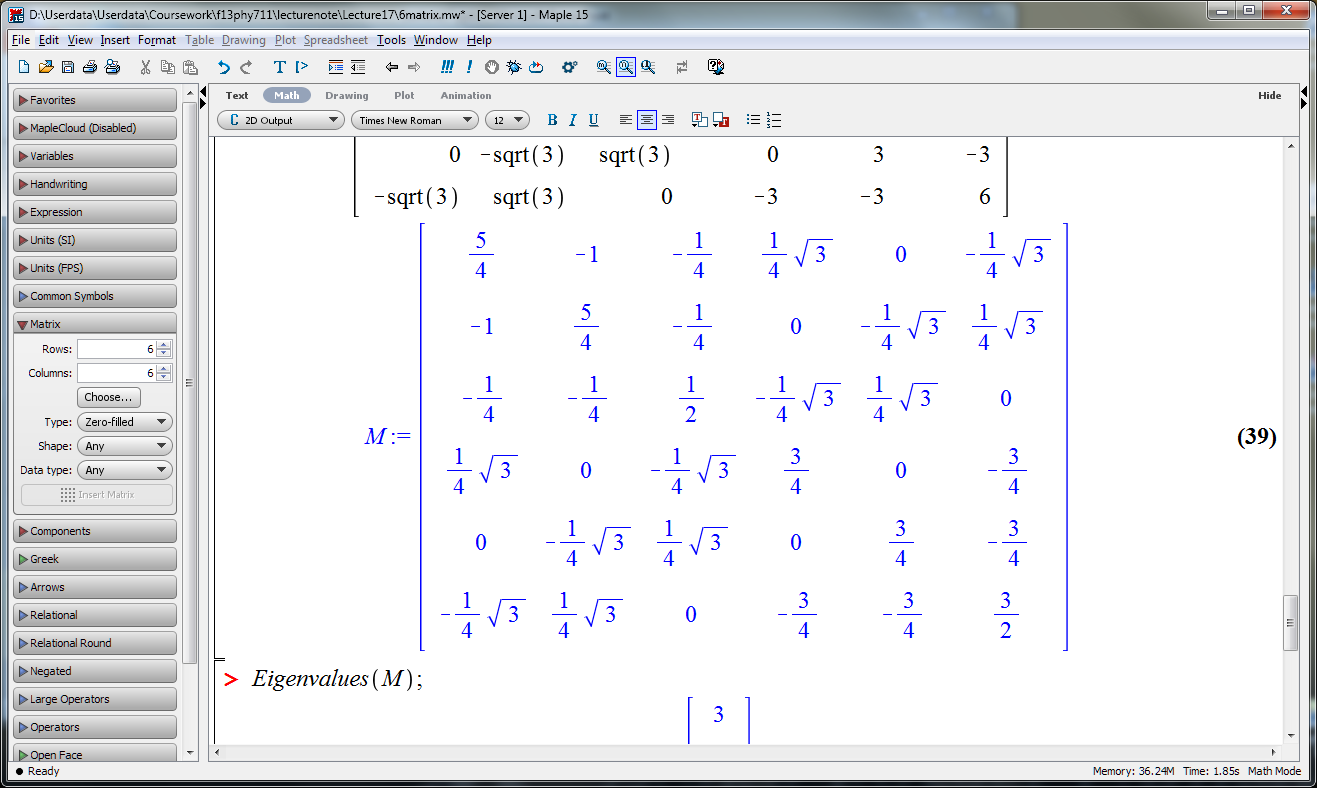 = w2
11/25/2024
PHY 711  Fall 2024 -- Lecture 39
43
Discrete particle interactions  continuous media 
The wave equation
11/25/2024
PHY 711  Fall 2024 -- Lecture 39
44
Mechanical motion of fluids
Newton’s equations for fluids
 Use Euler formulation; following “particles” of fluid
Viscosity contributions
11/25/2024
PHY 711  Fall 2024 -- Lecture 39
45
Fluid mechanics of incompressible fluid plus surface
Non-linear effects in surface waves:
p0
z=0
z
z
h
y
x
11/25/2024
PHY 711  Fall 2024 -- Lecture 39
46